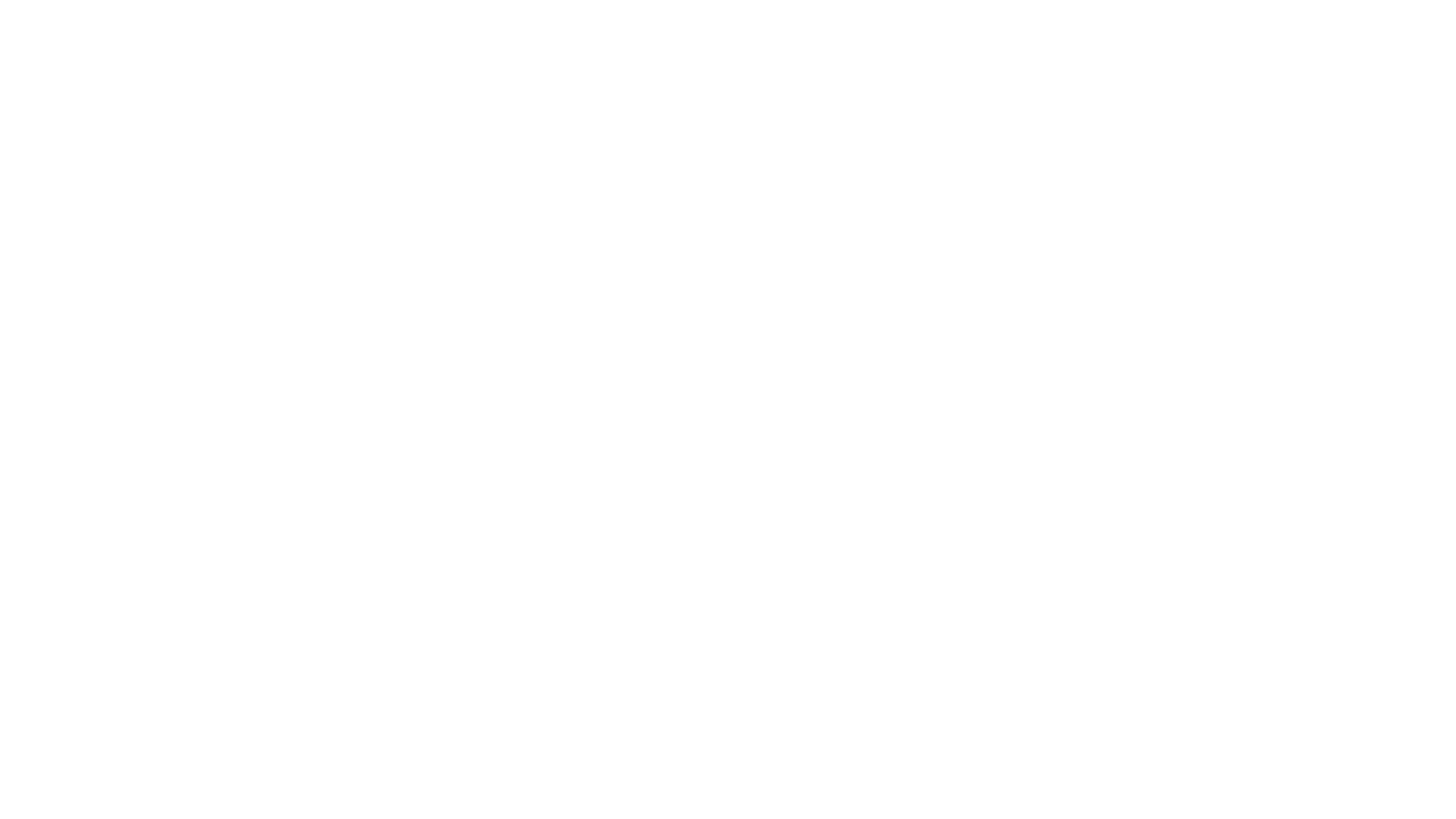 ישראל 2048 תחרות כרזות
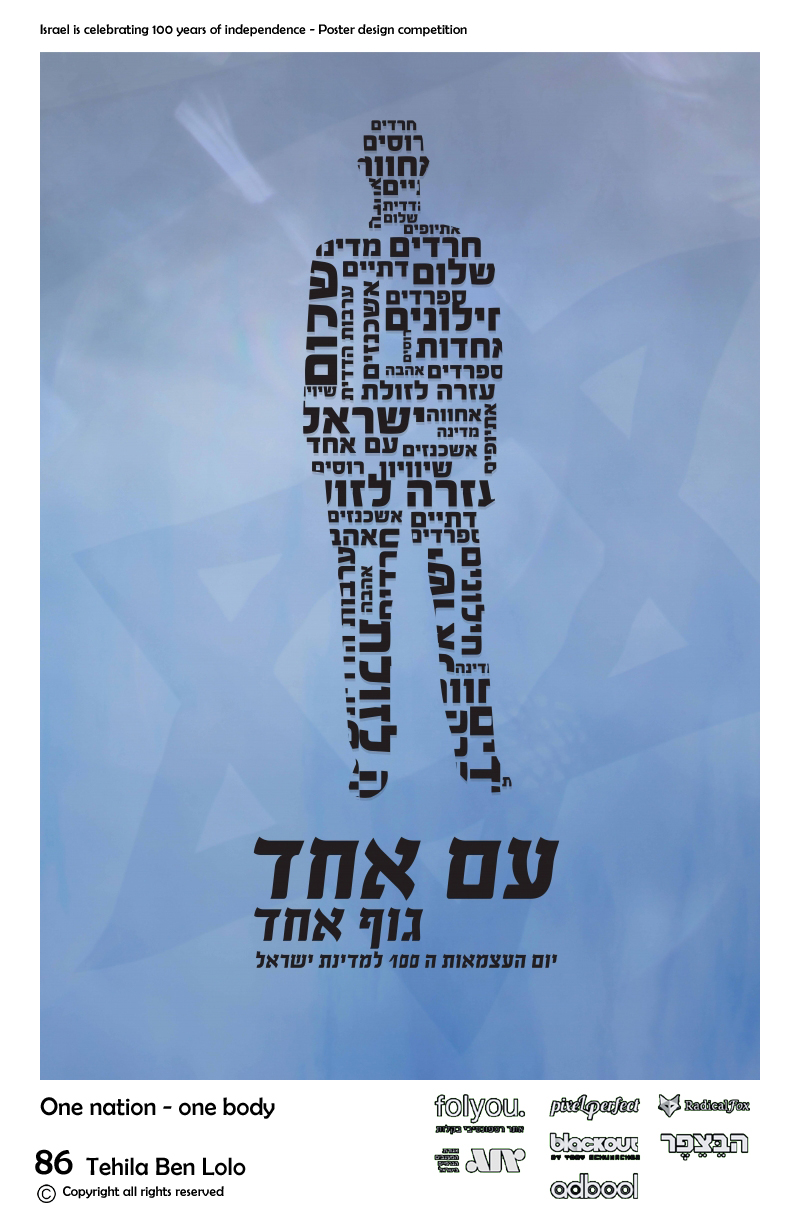 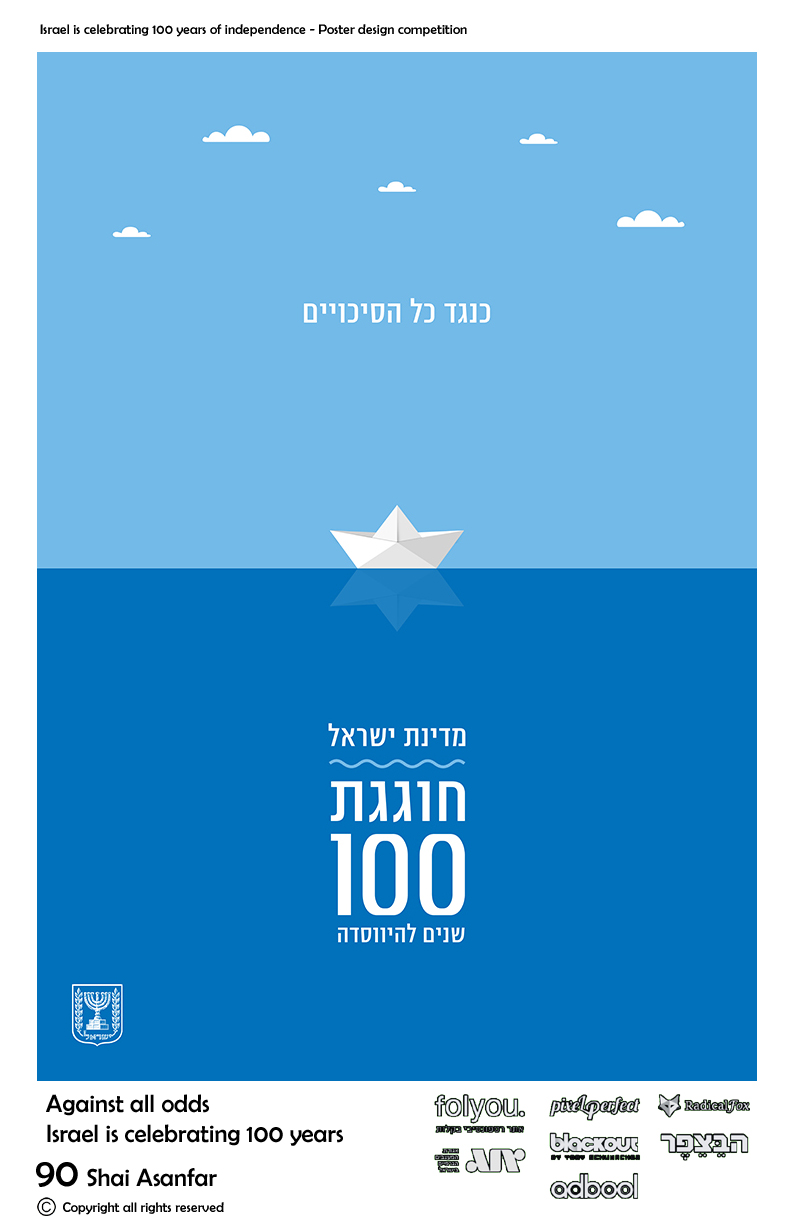 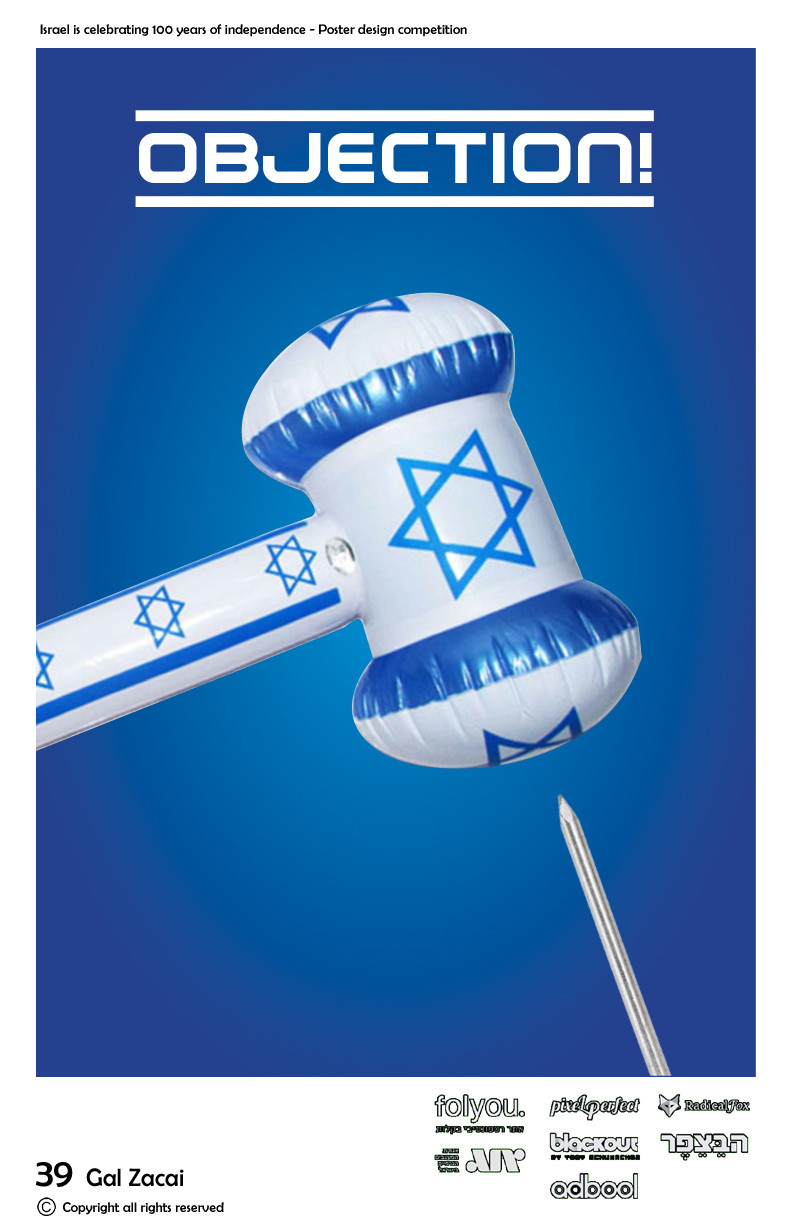 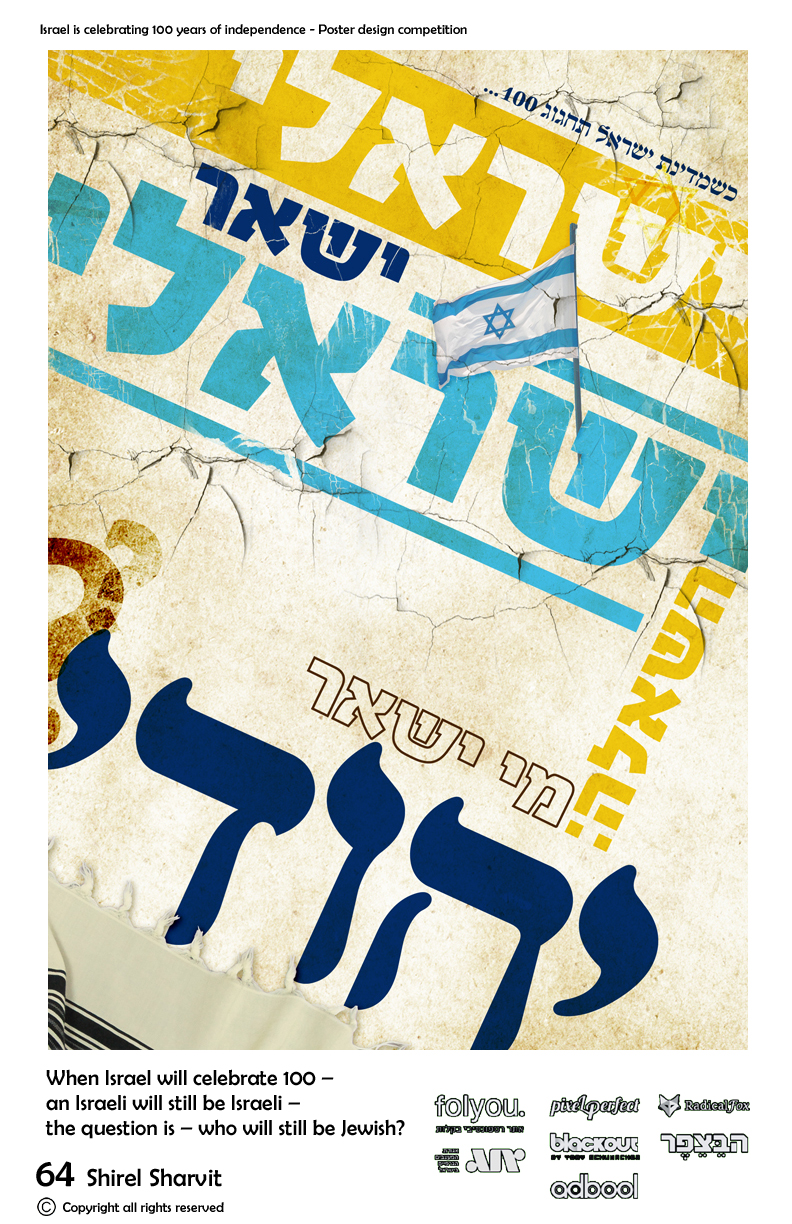 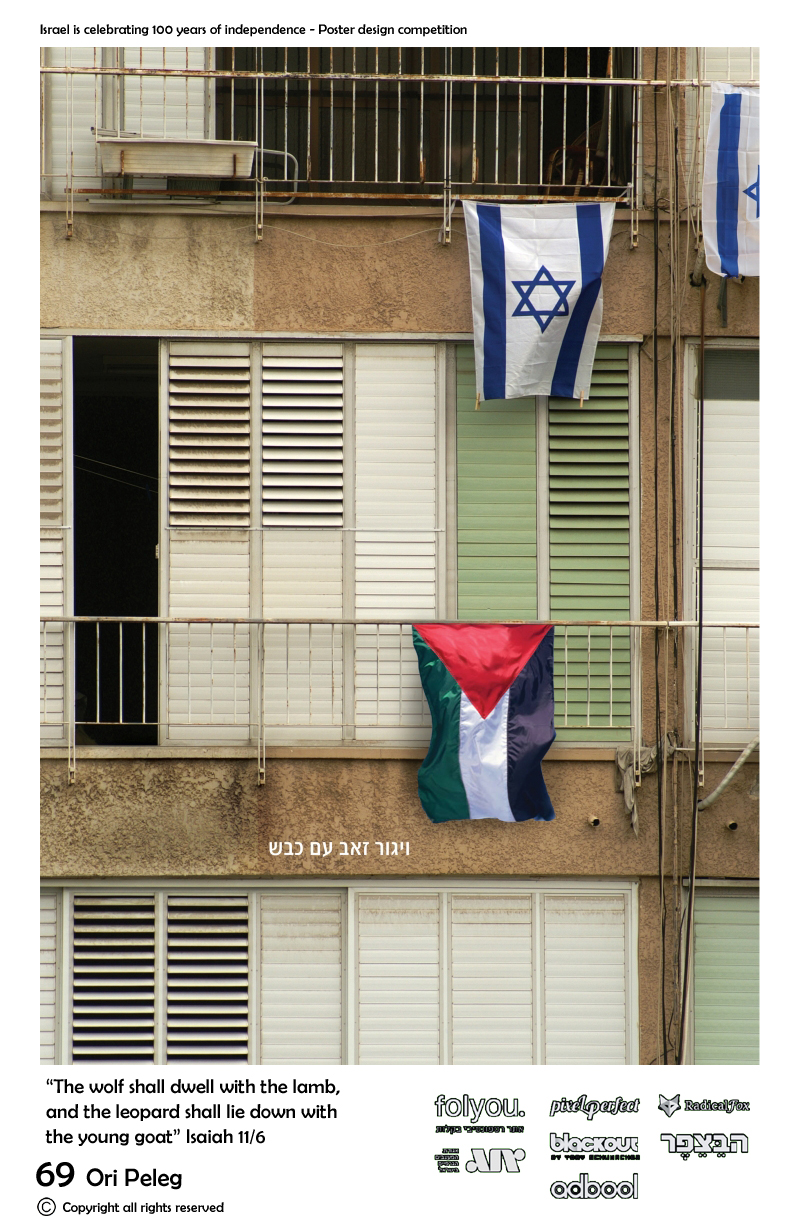 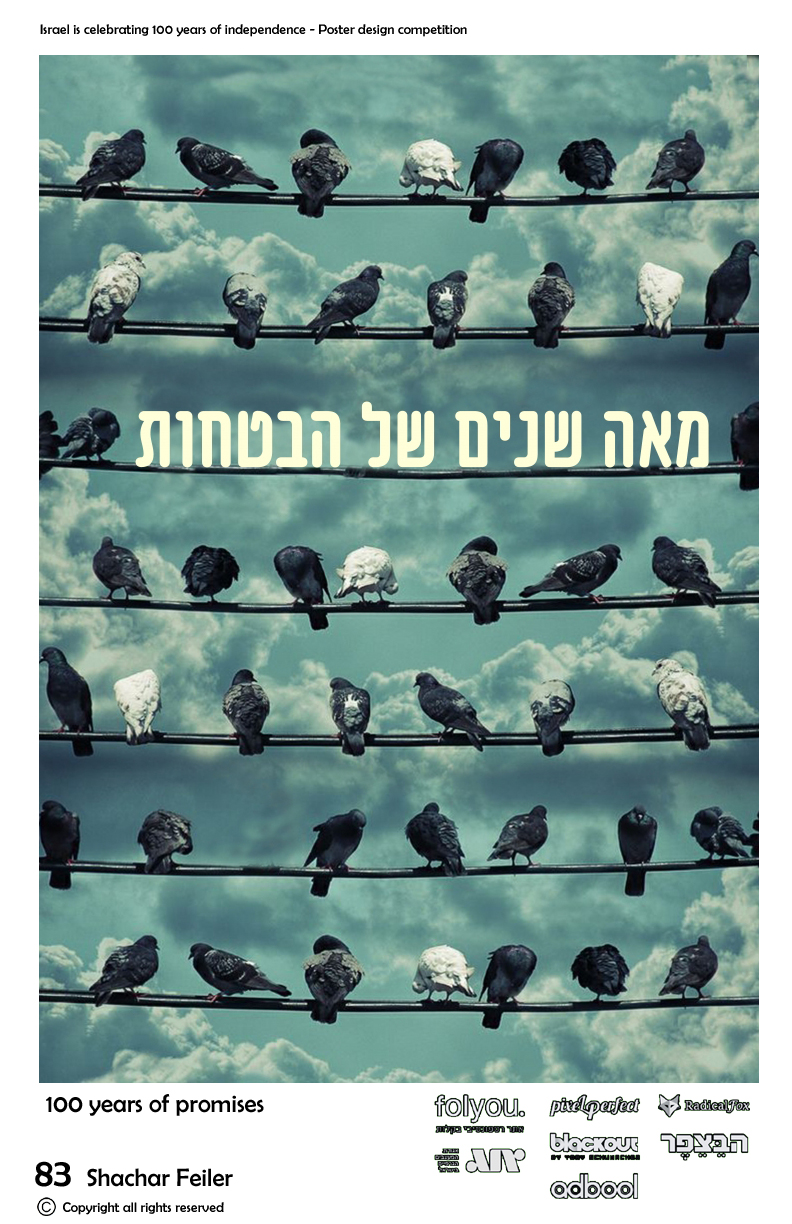 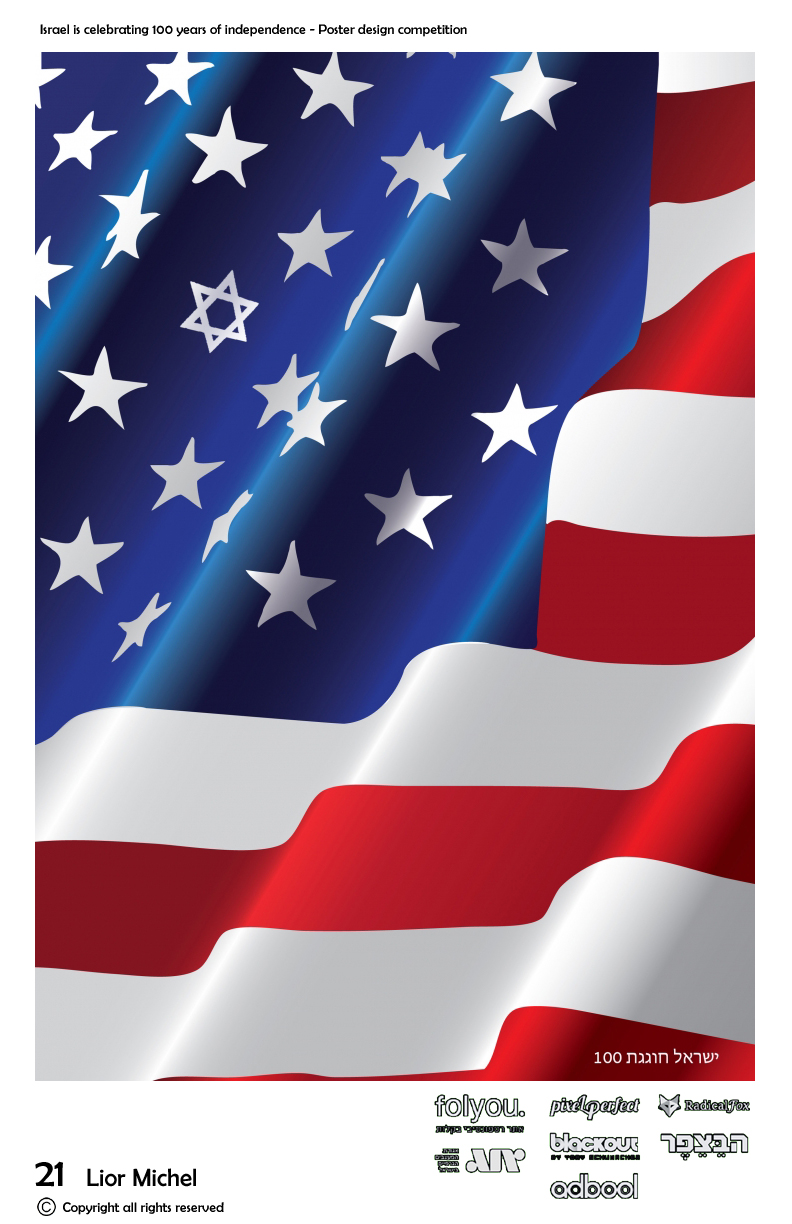 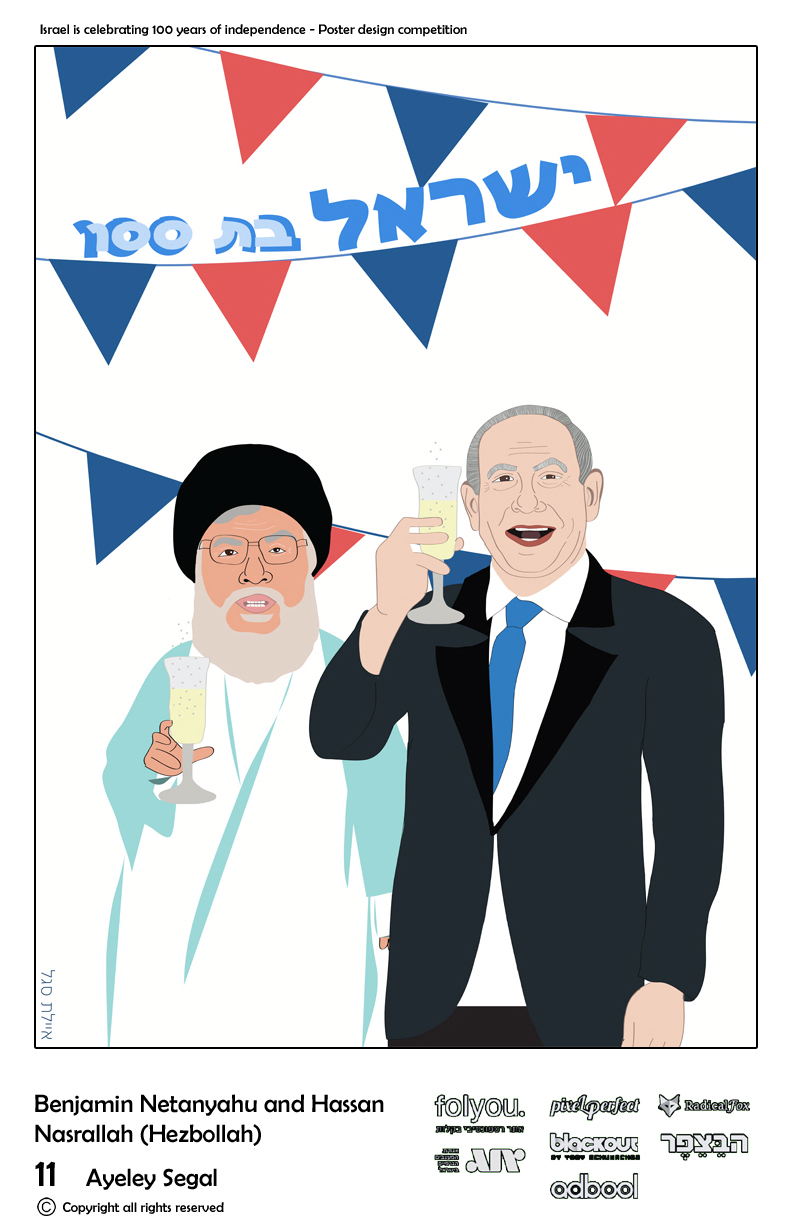 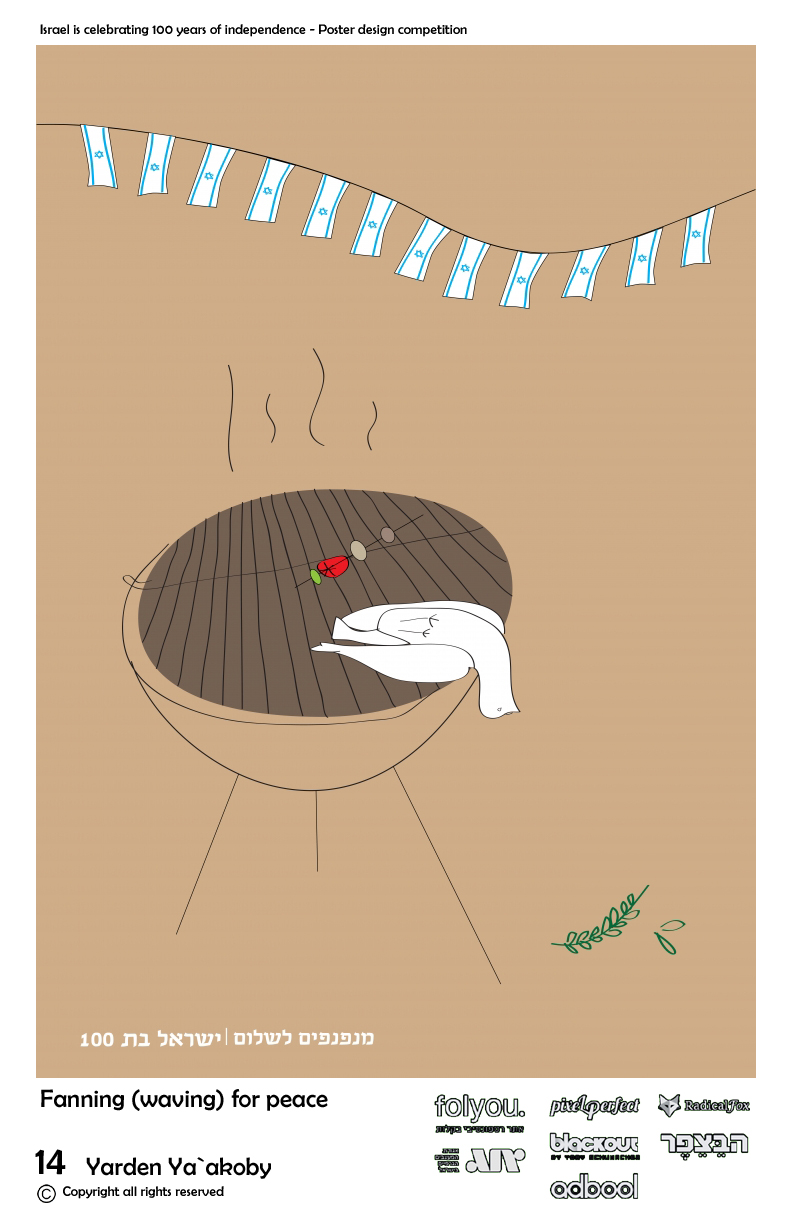 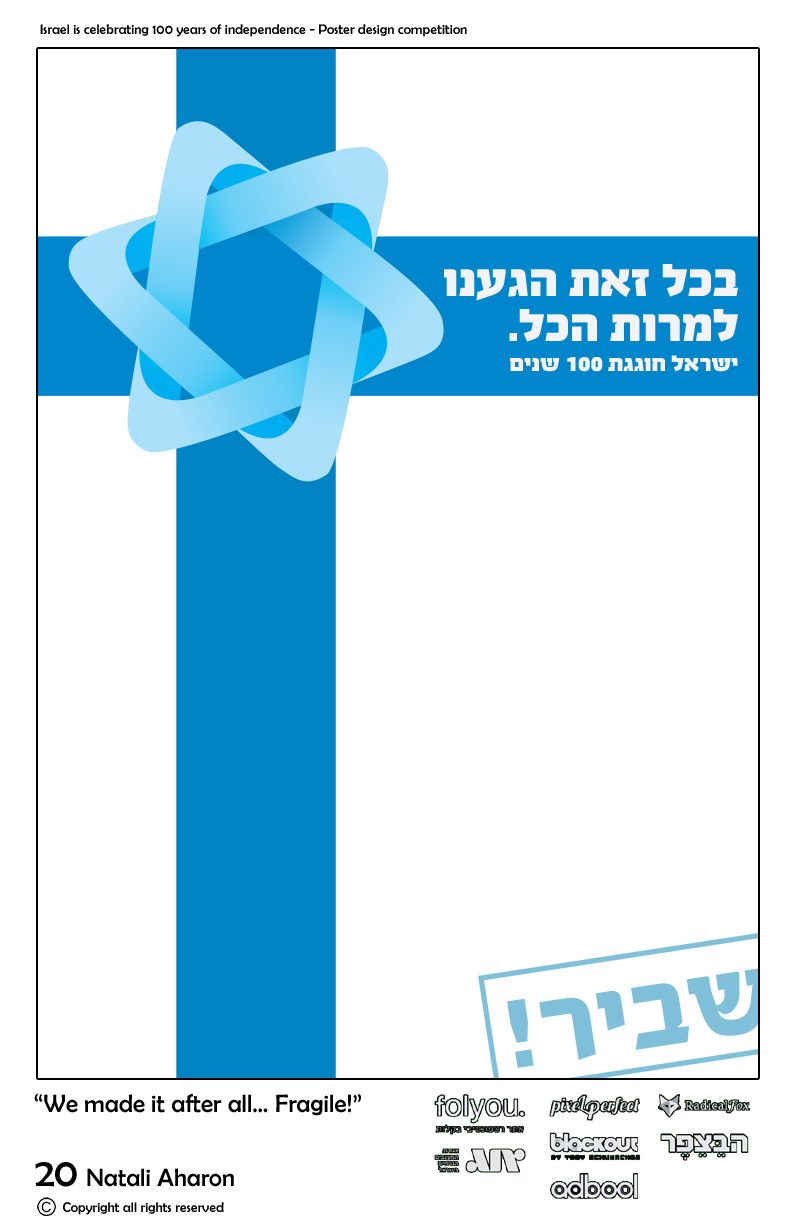 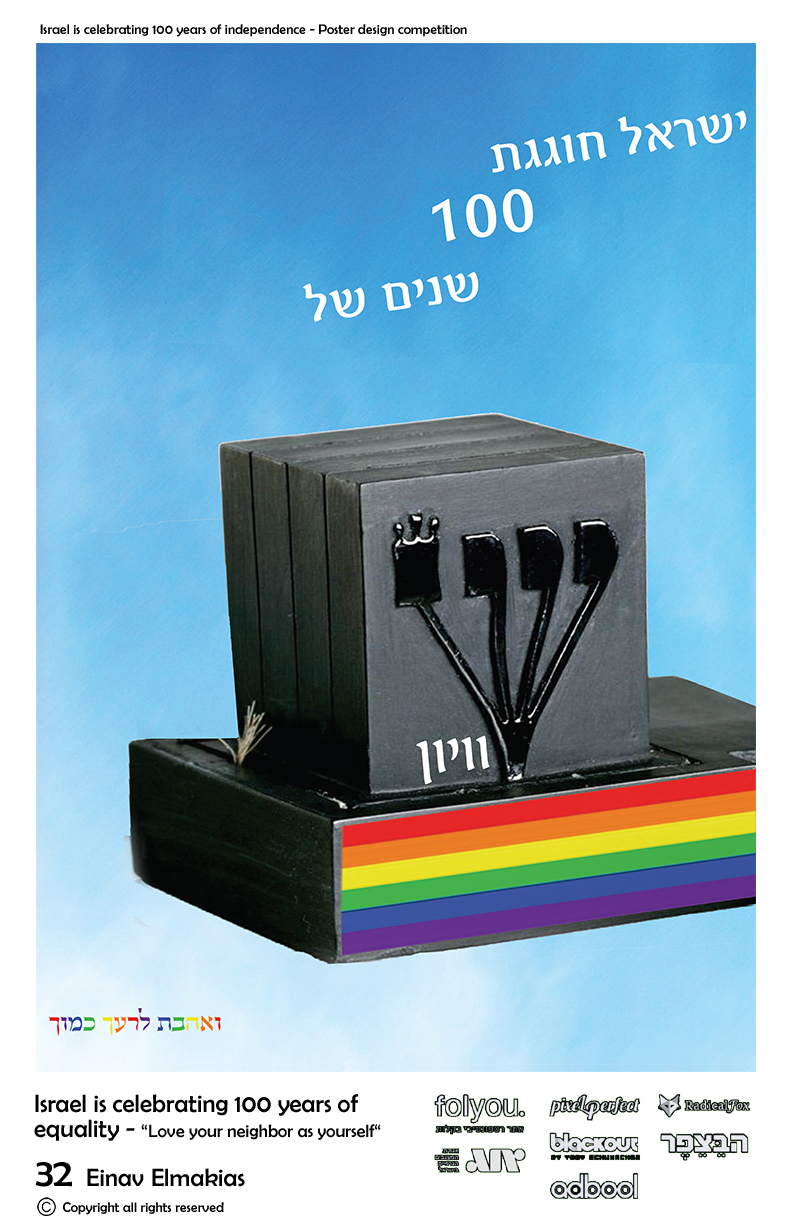 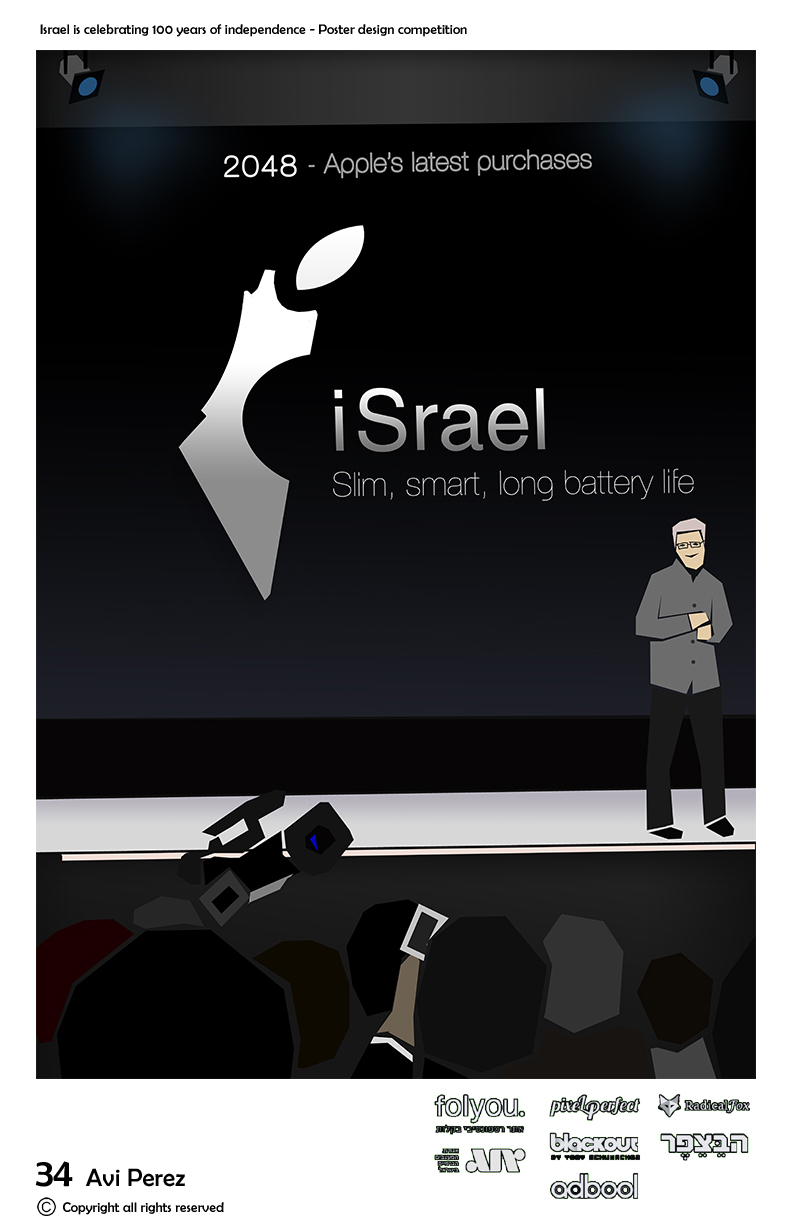 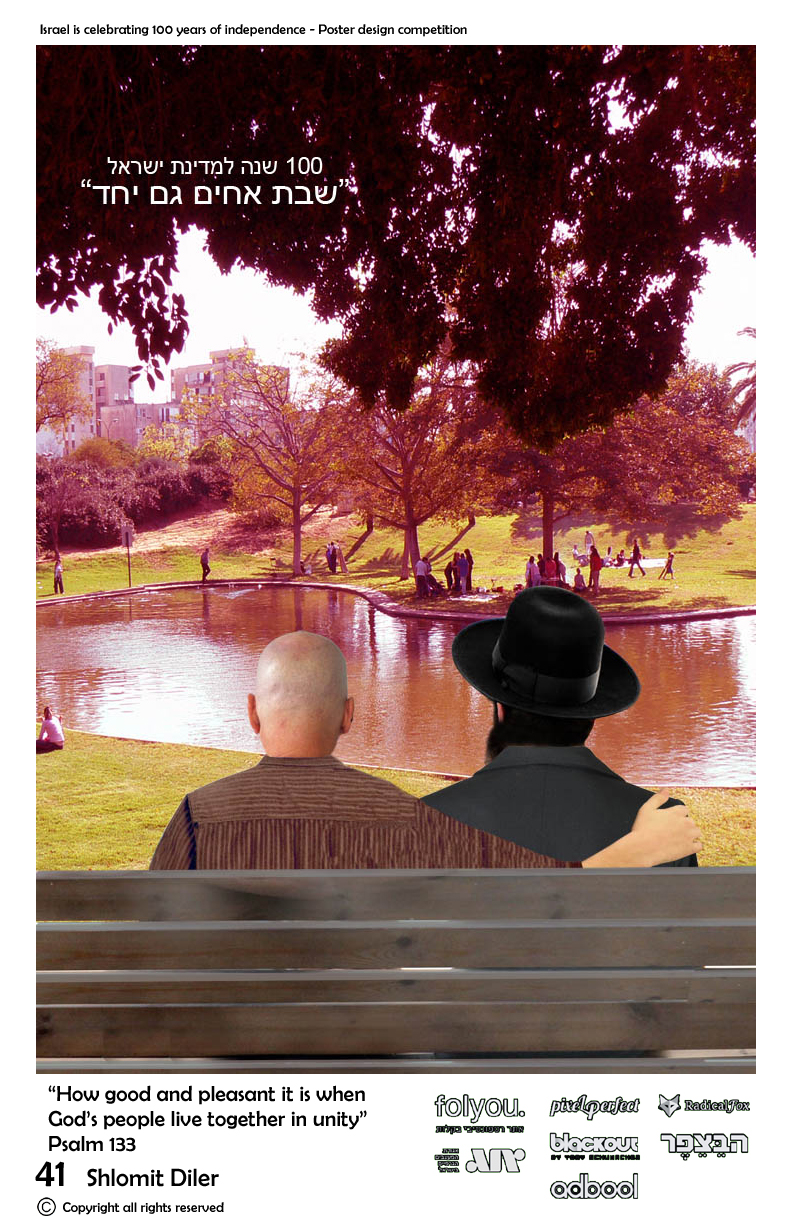 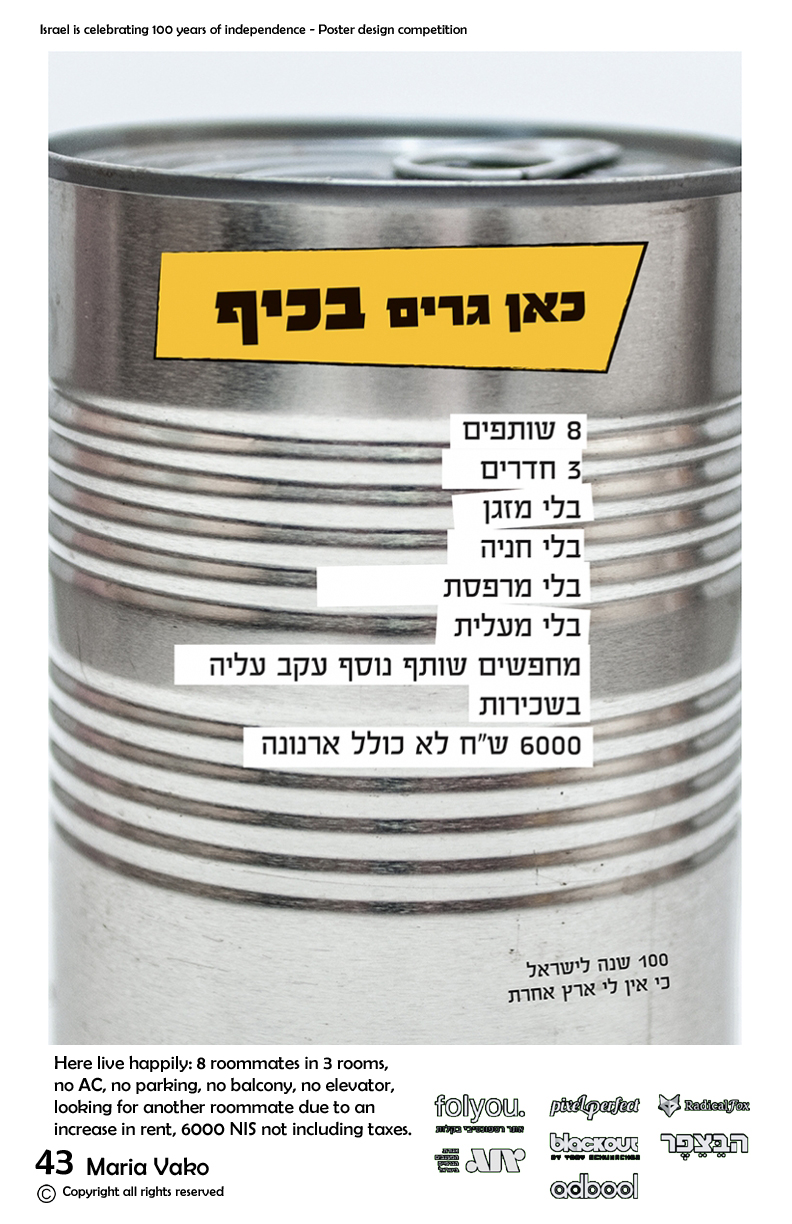 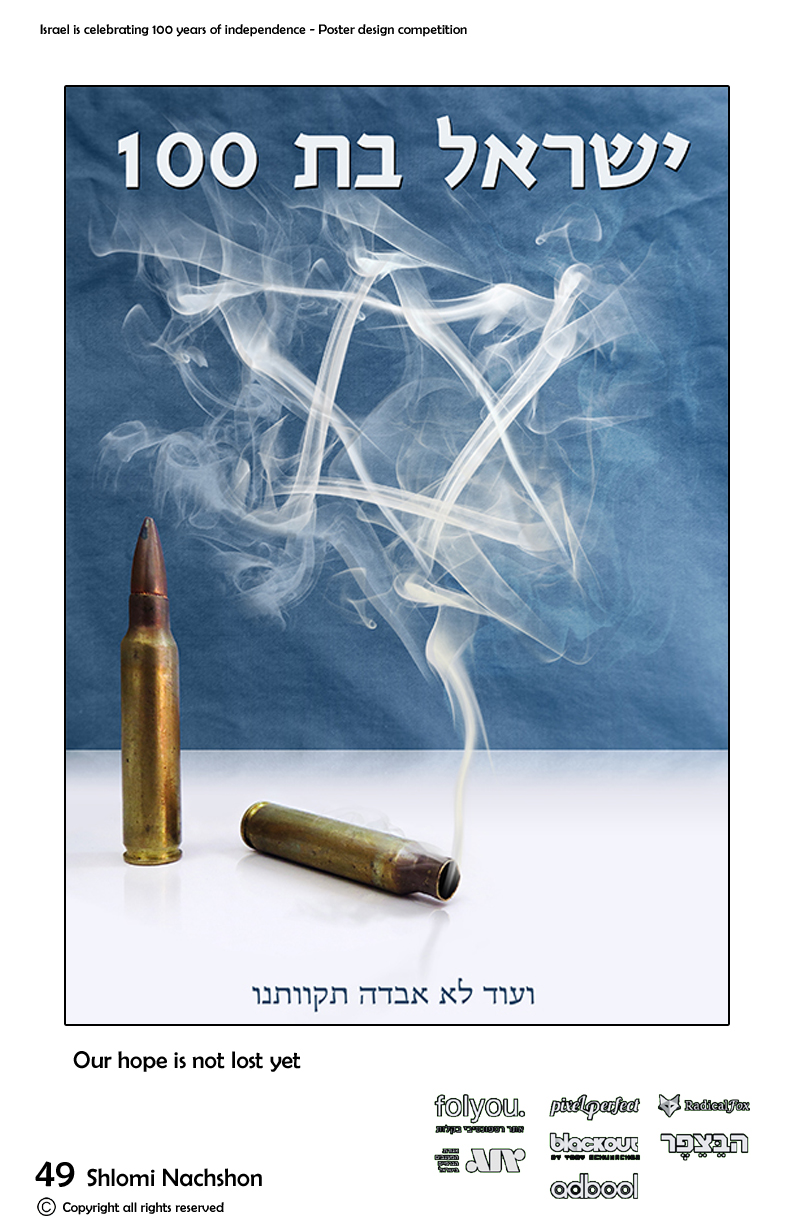 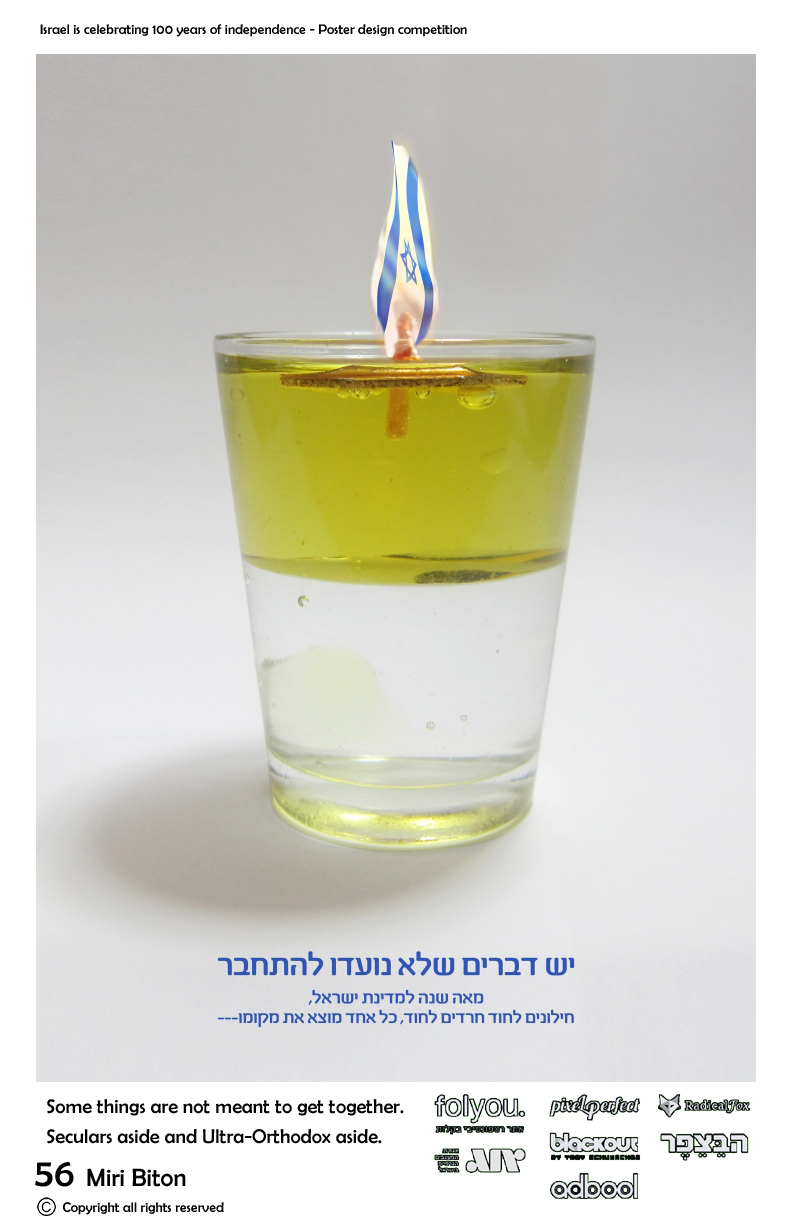 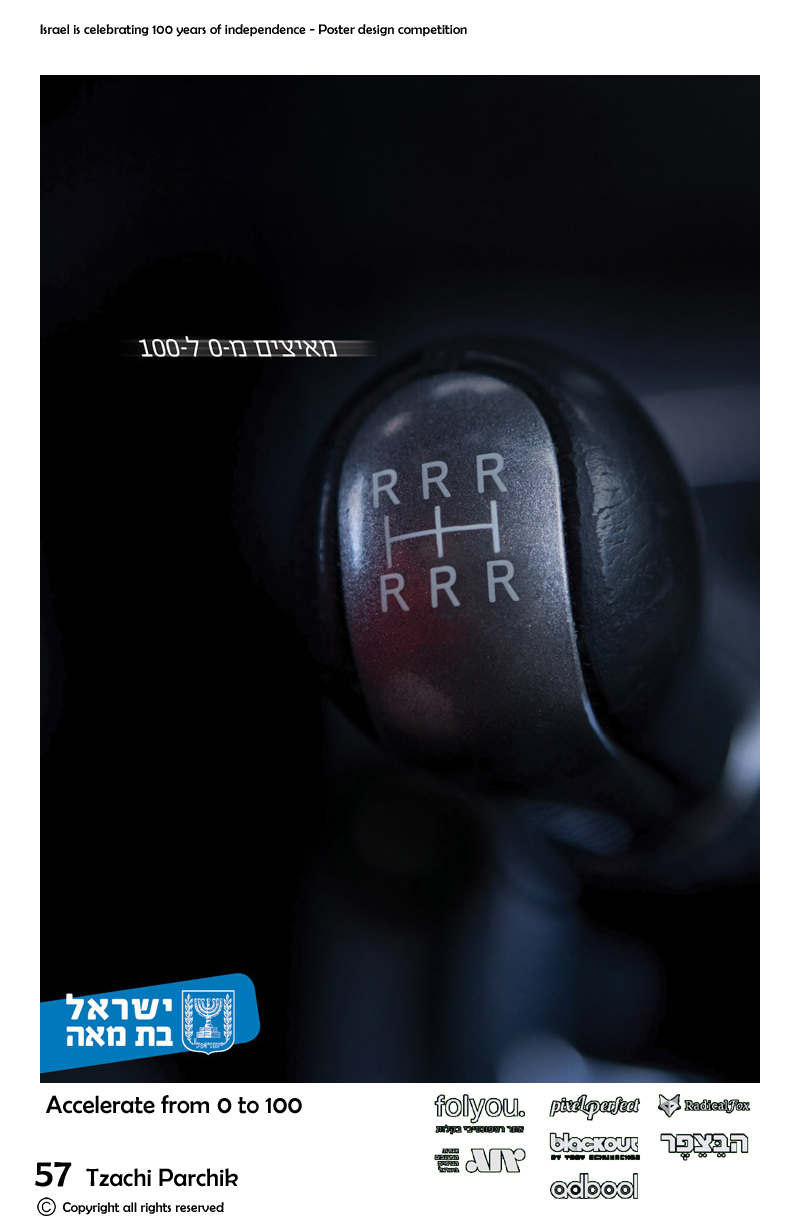 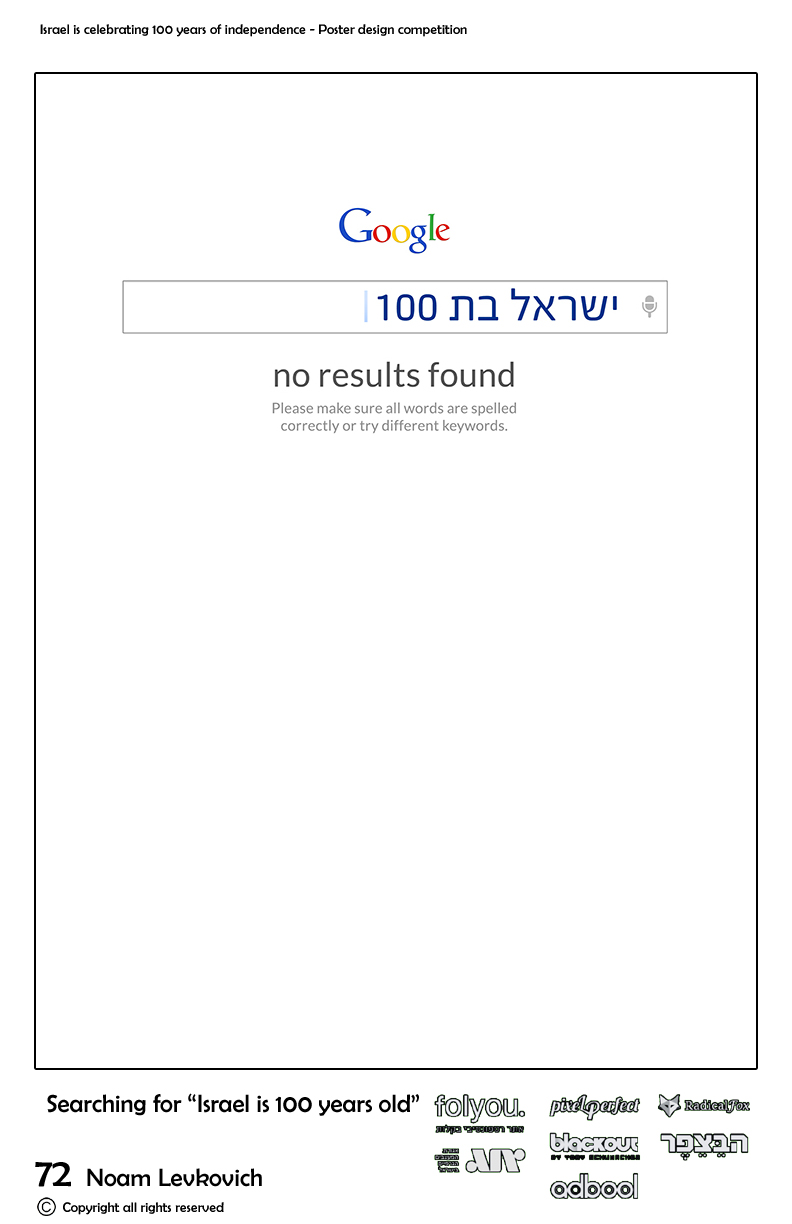 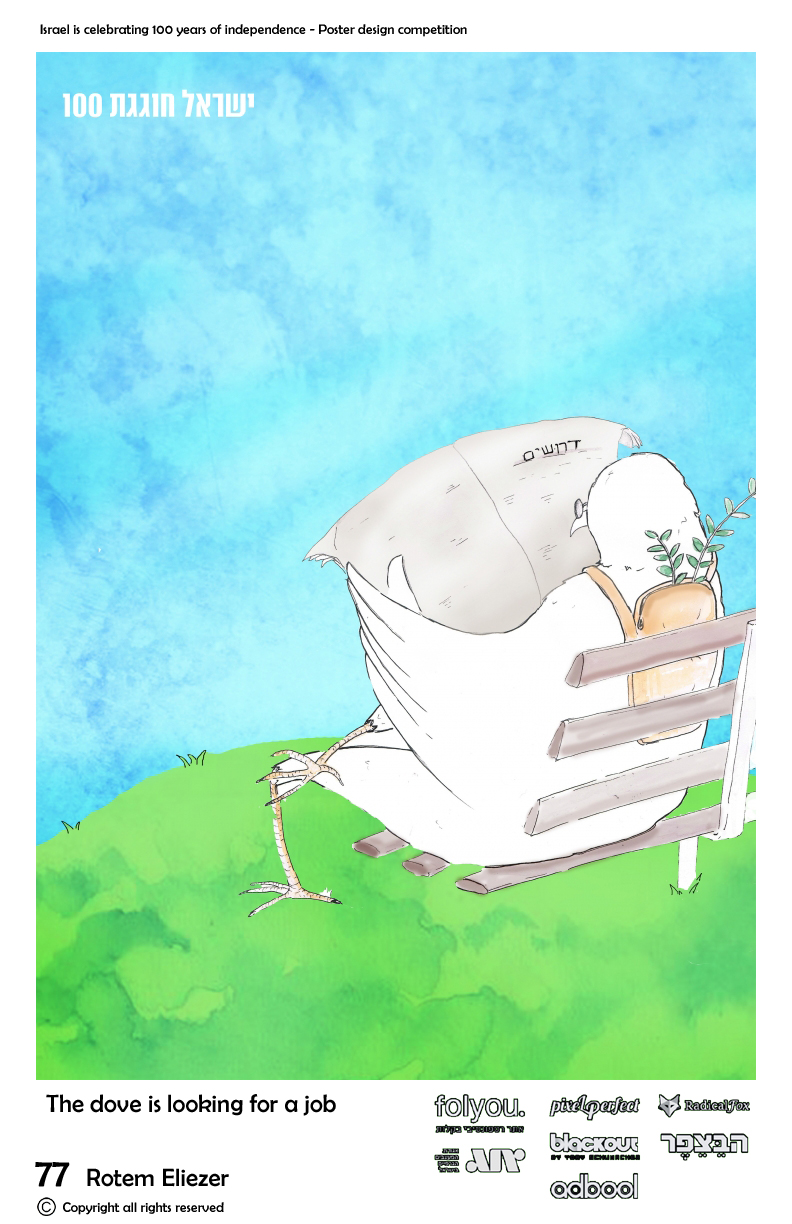 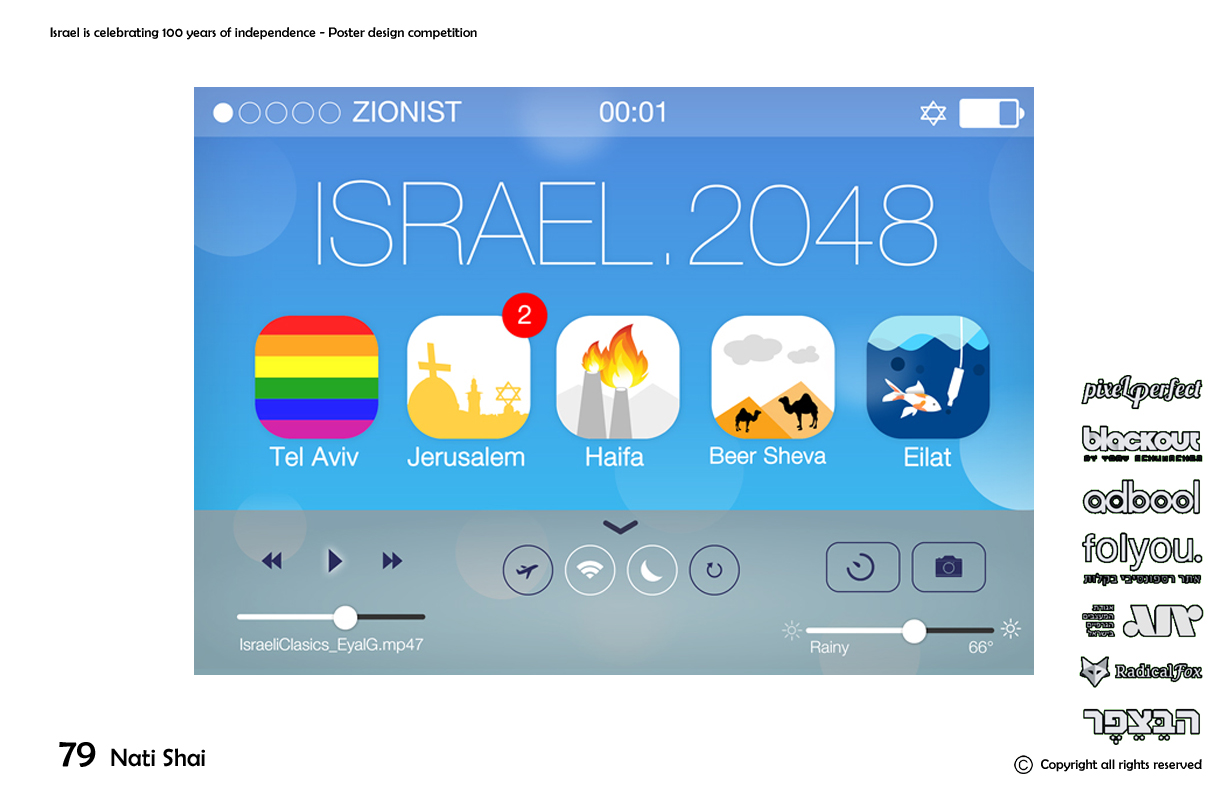 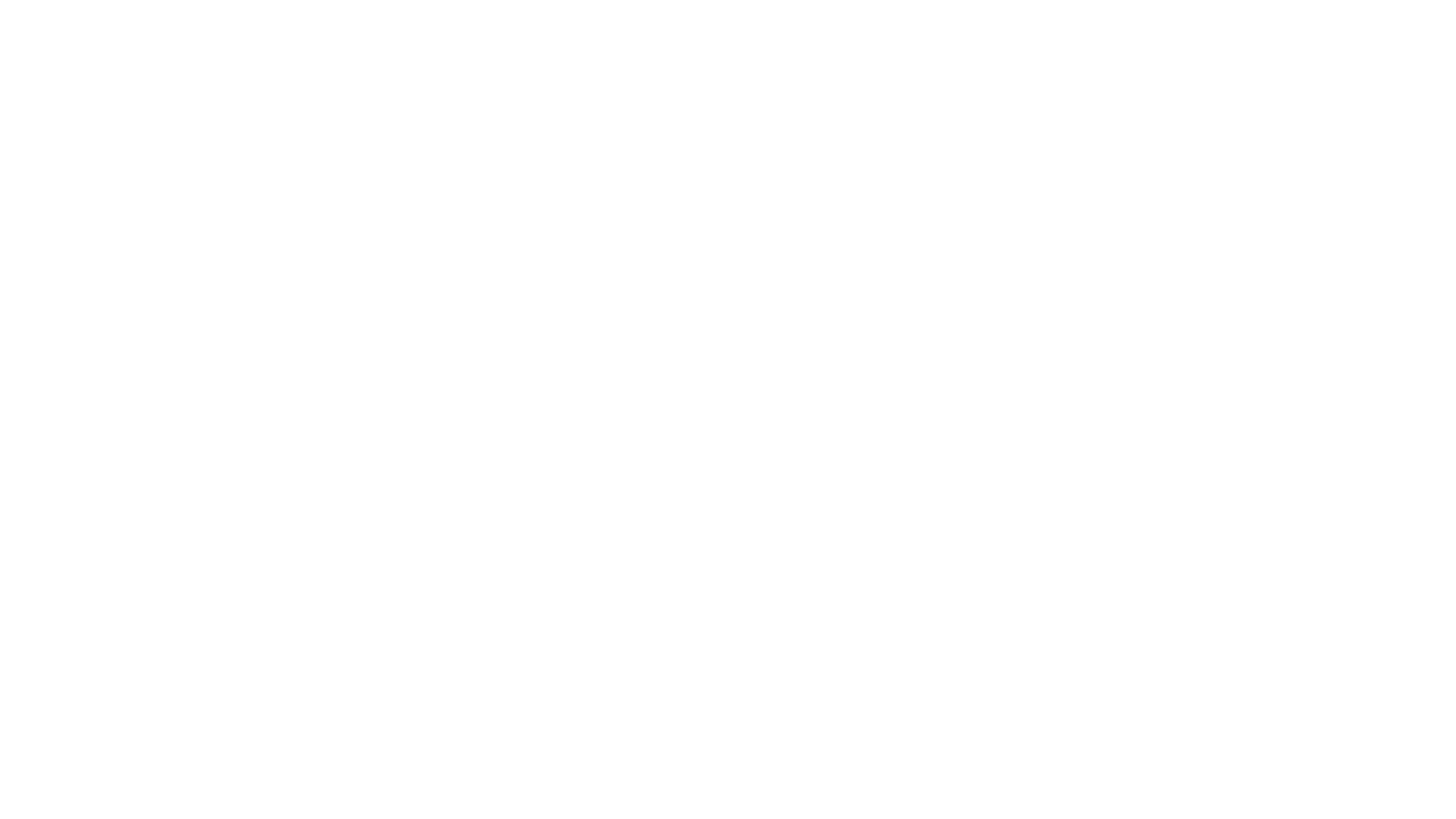 ישראל 2048 תחרות כרזות